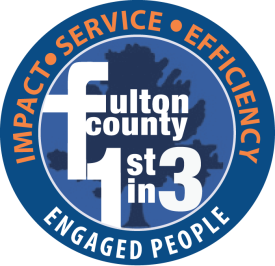 Fulton  County   Dept   of     Information Technology
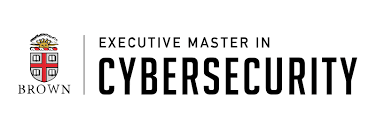 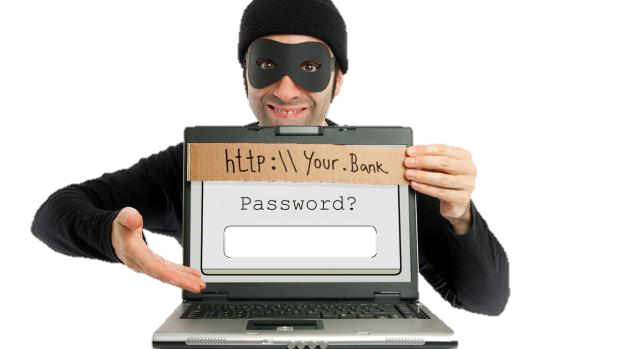 Criminals are increasingly  using email to target users 
or trick users into doing something against his/her best interest.
[Speaker Notes: Why do we talk about cyber security]
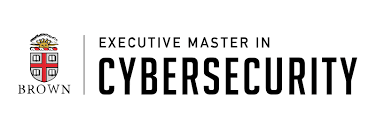 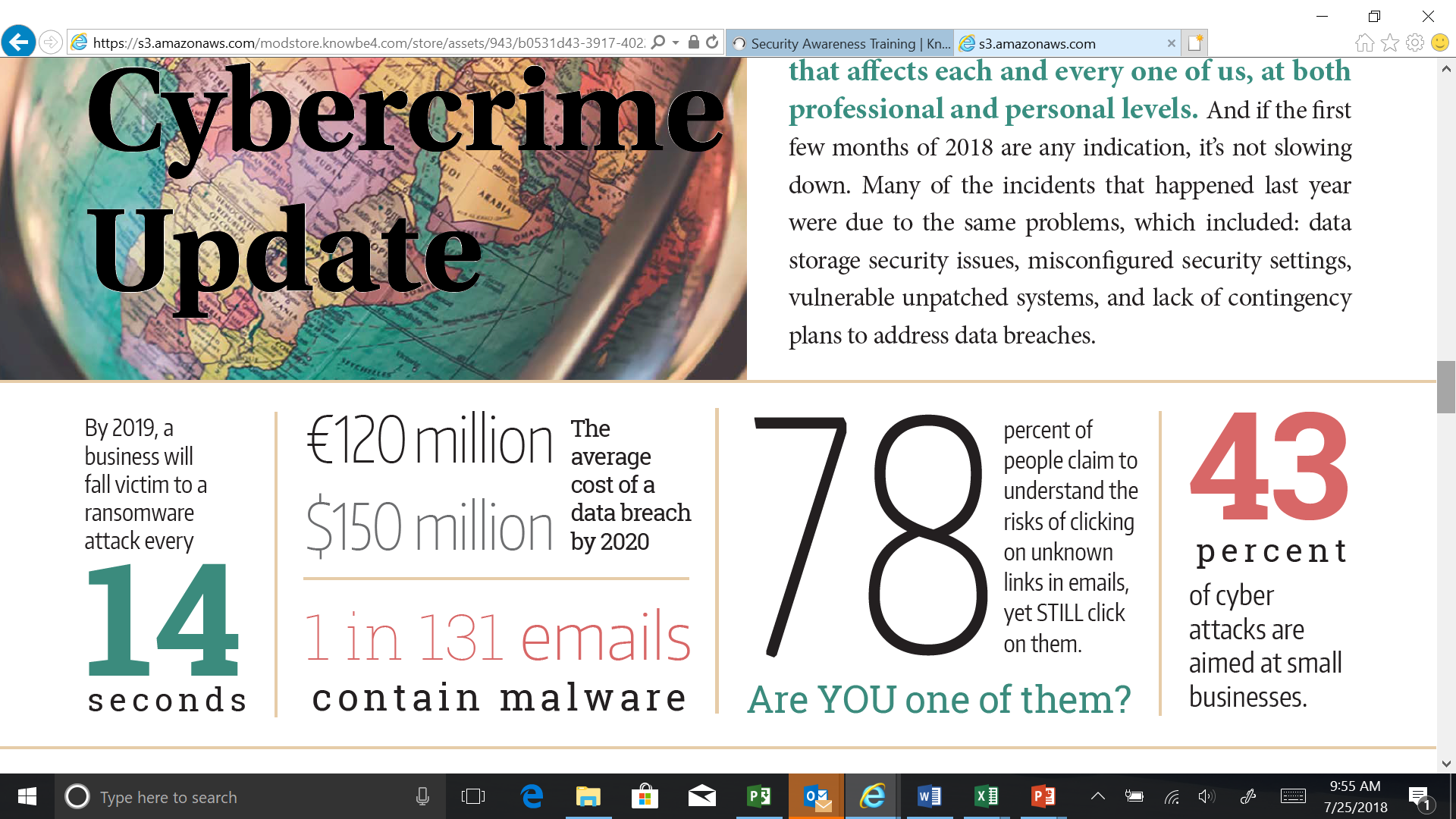 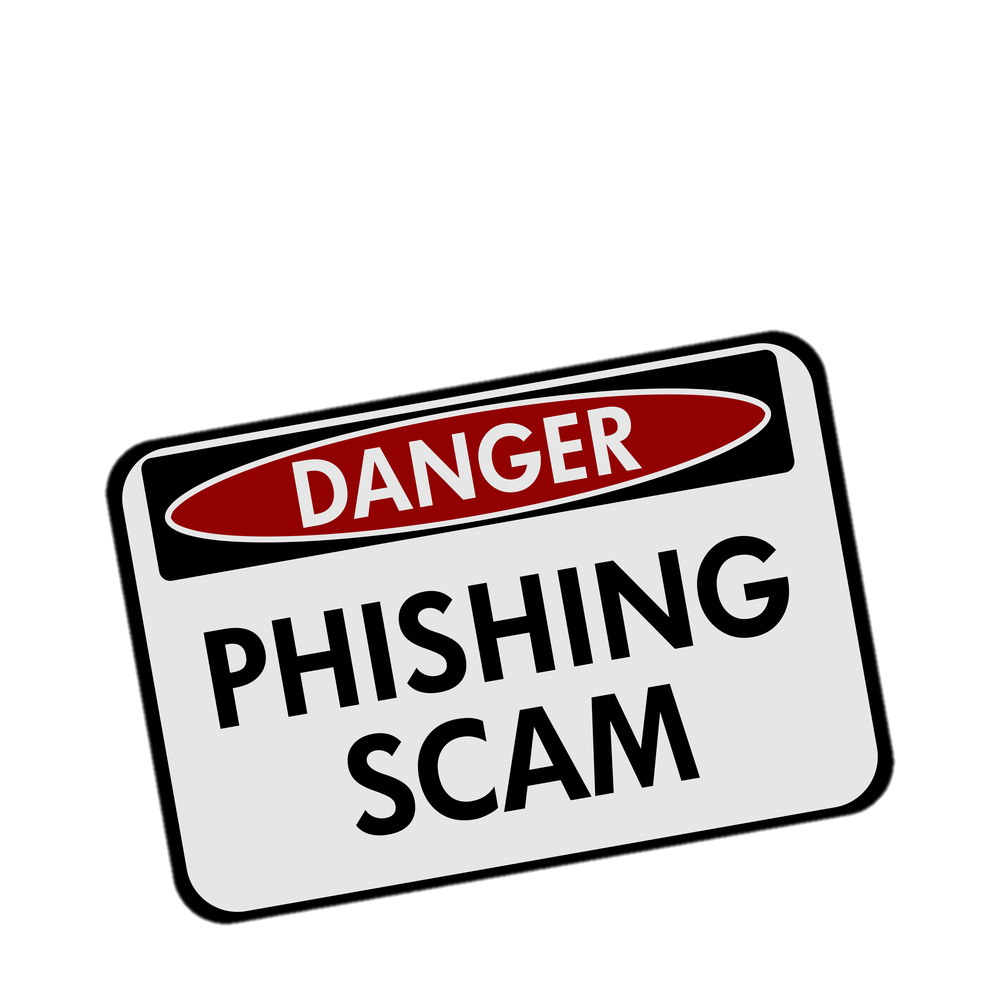 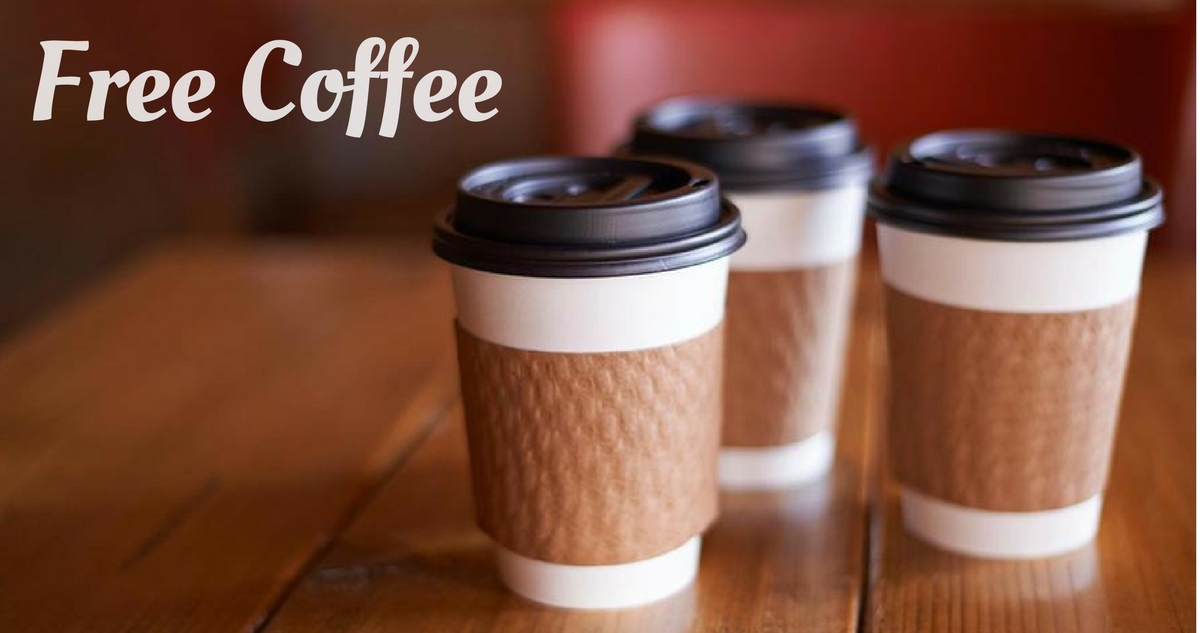 more than …
90%
of people who receive phishing emails  which contain a link for  FREE COFFEE  fall victim to the scam
[Speaker Notes: More over if that cup of coffee is FREE – why is  information like your credit card, employee ID, password and place of employment required? 
Our goal is to help our users identify phishing …]
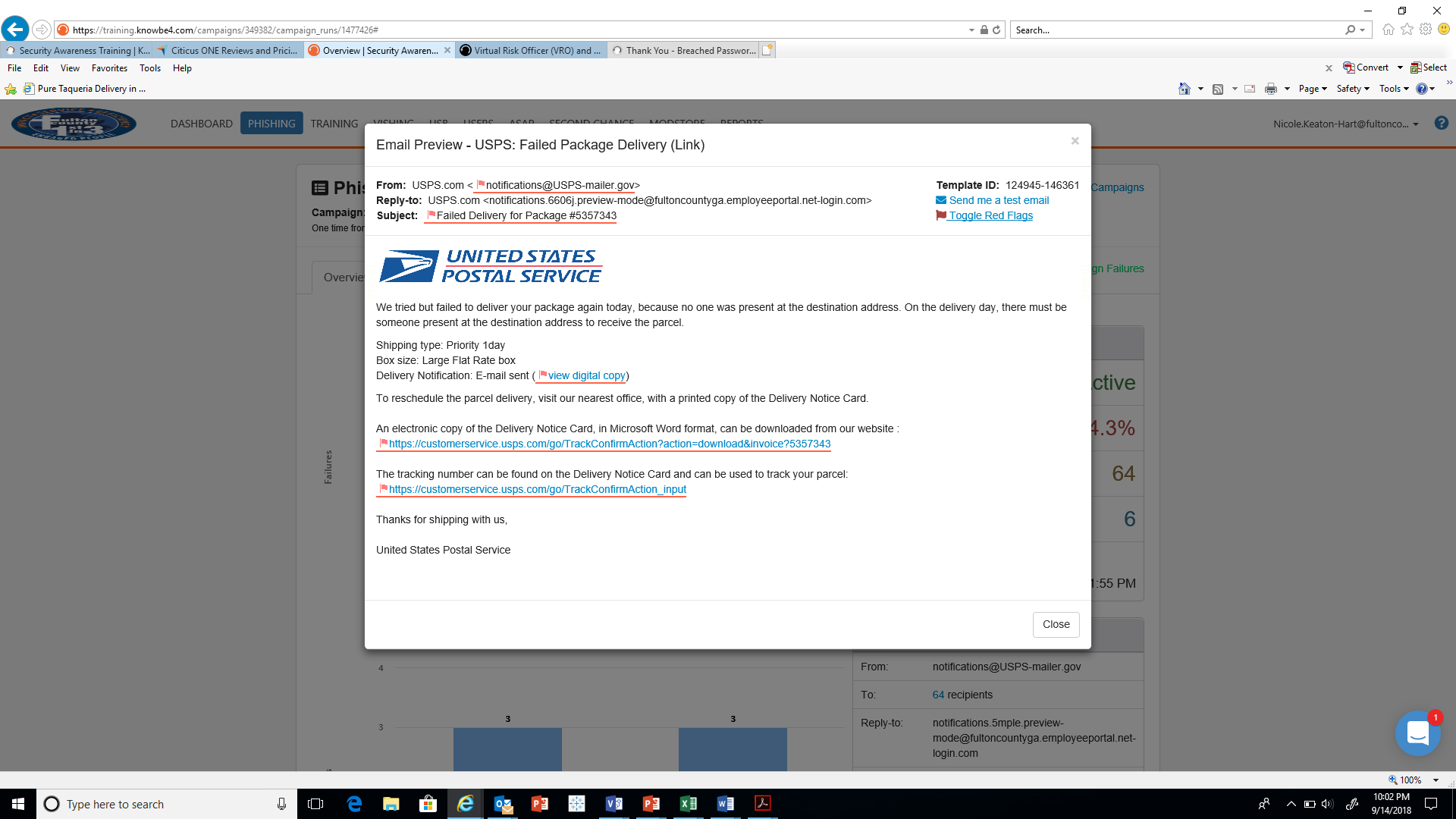 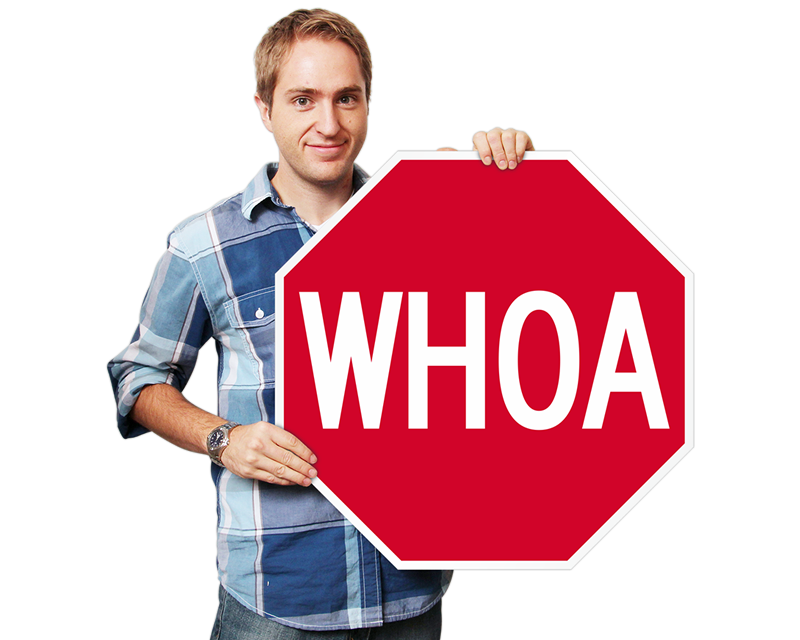 Fulton County IT, Human Resources and Finance (Payroll) will never request employees to provide sensitive or confidential information such bank account information or social security number via email, or text message.
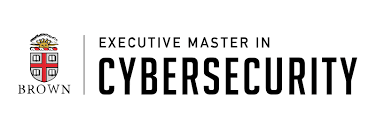 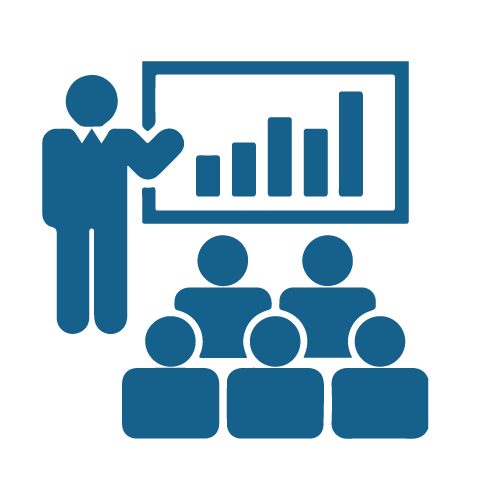 Awareness Training Program
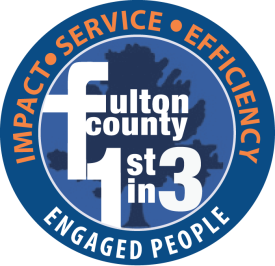 +
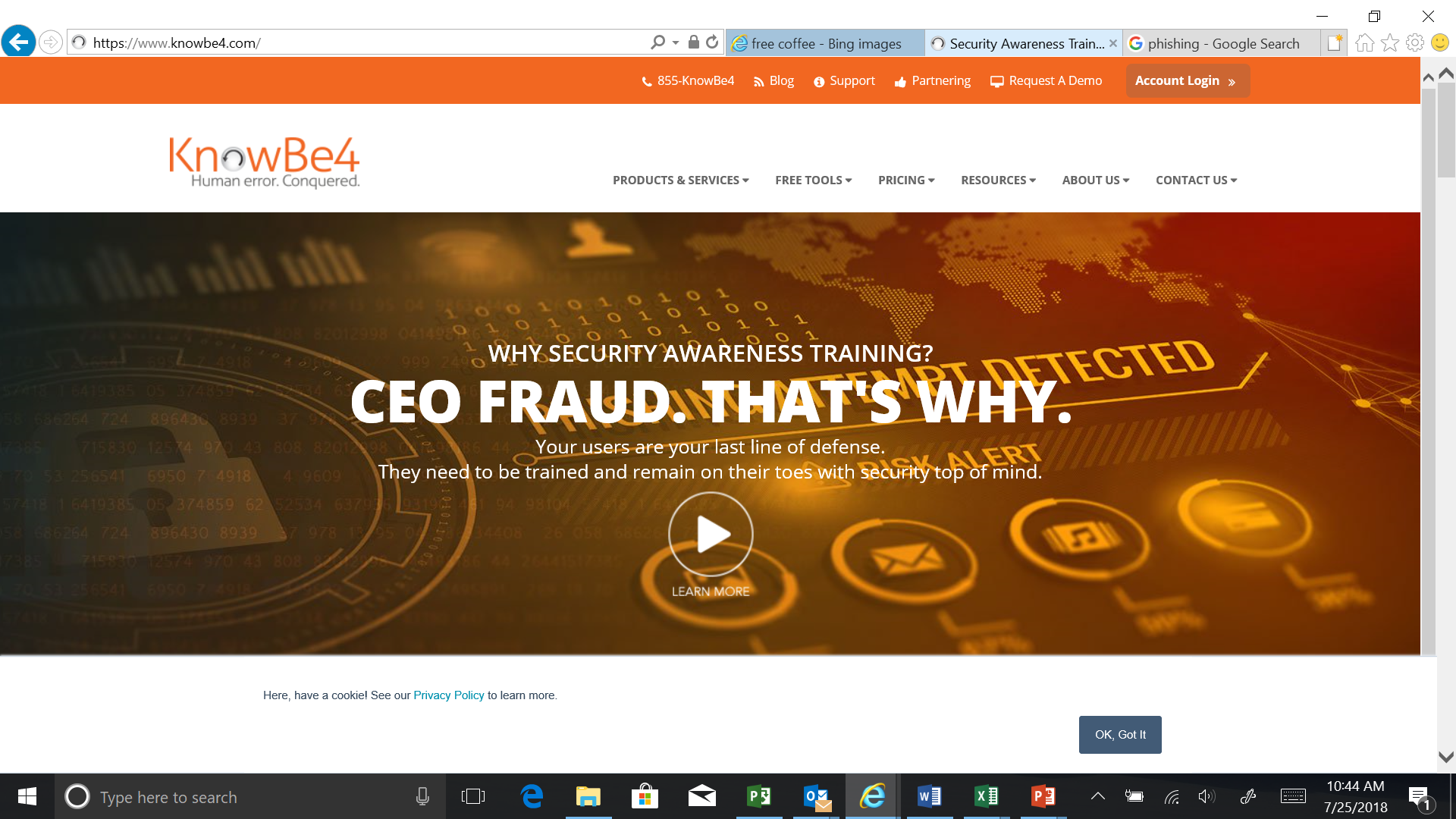 [Speaker Notes: Little bit of information today Security Training & Awareness will be ongoing….  In August we will launch security awareness training  mandatory – but online and just 30 minutes of your time.]
Questions
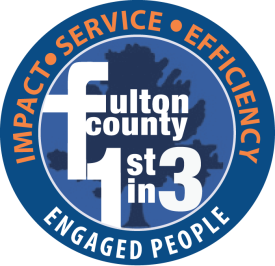 Nicole Keaton Hart
Chief Information Officer (CIO)
Department of Information Technology
Fulton County, GA
o 404.612.0057
e nicole.keaton-hart@fultoncountyga.gov